The Study of Religion: Paper 2
Crime and Punishment
Revision Cards
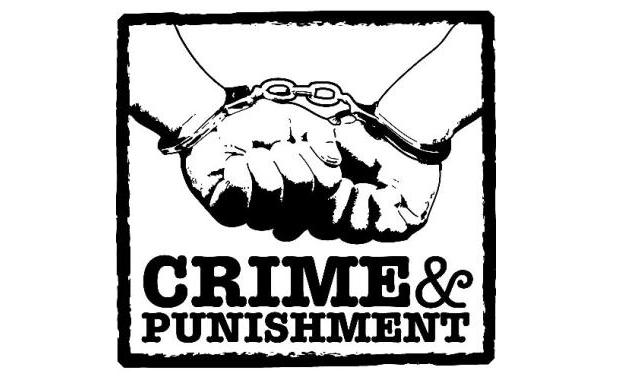 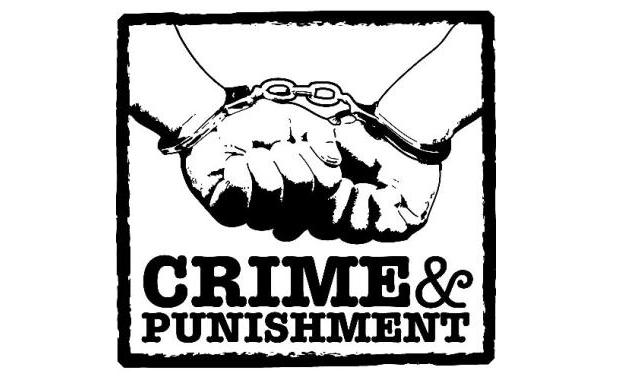 Crime and Punishment
Civil law- Disputes between individuals or groups. E.G. Divorce, disputes between landlords and tenants and disputed wills. Usually dealt with in small claim courts and some more serious cases will go to Crown Court.
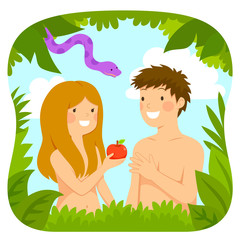 Reasons for Crime
Attitudes to lawbreakers and different crimes
Shari’ah law classifies crimes into four types:
Unforgivable crimes (Hadud)- crimes such as adultery, theft, drinking alcohol or taking drugs, rebellion against the state- all of which are prohibited in the Qur’an.
Forgivable crimes (Al-Jynayaat)- Crimes against the right of the individual, such as bodily harm and murder, for which the victim or their family can gain credit by showing mercy.
Community crimes (Al Ta’azir)- Crimes that affect the community such as fraud and antisocial behavior.
Crimes against the state law (Al-Mukhalafat) –Crimes against a law of the state (rather than the Qur’an) such as parking offences and speeding.
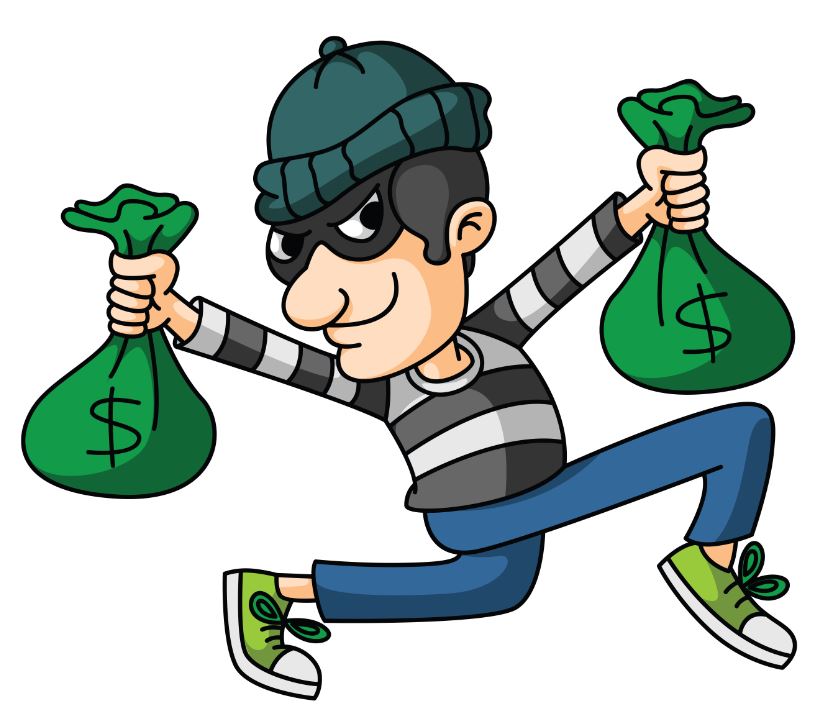 Aims of Punishment
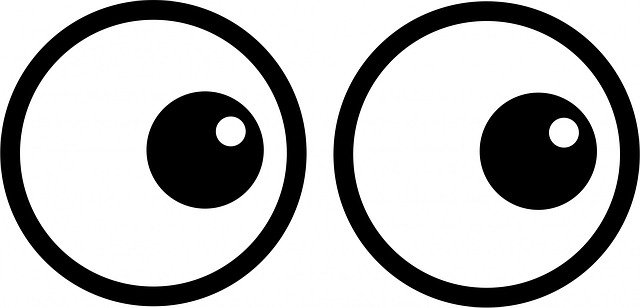 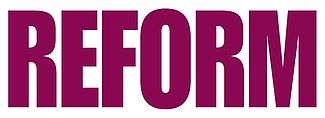 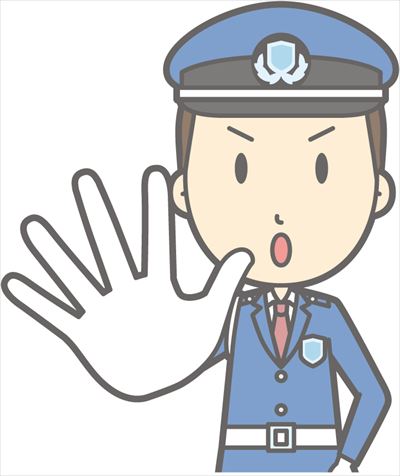 Suffering and causing suffering to others
Christian attitudes to suffering
Suffering can be caused by people or it can be natural- Illness.
Christians should try help others who are suffering.
Good can come out of suffering. “Suffering produces perseverance; character and hope.”
Follow the example of Jesus who helped the suffering. 
“We are never really happy until we try to brighten the lives of others.”
Free will causes suffering. 
Christians should use their free will wisely and follow God’s commands.
Muslim attitudes to suffering
Suffering can be caused by people or it can be natural- Illness.
God is aware of all types of suffering.
Suffering is a test from God to see how faithful a person is.
God would not allow suffering greater than a person can endure.
Suffering is caused by giving into Iblis’ temptations.
“If you are steadfast and mindful of God, this is the best course.”
Hope and faith can endure suffering.
Suffering is caused by free will. 
They should follow the teachings of the Qur’an and the Prophets.
Example: Charleston Church Shooting
A gunman killed 9 people while at a Bible study group. Dylan Roof, a 21 year old white man, was trying to start a race war. The murders caused suffering to friends and family.
However they forgive Dylan for what he did.
Example: Chapel Hill Shooting
Three young Muslims were shot dead in their homes near university. The killer, Craig Hicks, handed himself into police. They claimed that it was a hate crime and he was against the religion and culture.
Treatment of Criminals
Punishment: In the UK, punishment can range from a long term prison sentence to a fine. The victim needs to be treated with dignity as it is their human right. Reformation is meant to be the most important part of deciding punishment because if the criminal changes it is a benefit to society.
Forgiveness
Example: Maureen Greaves
On Christmas Eve, 68 year old Alan Greaves was on his way to church to play the organ for Midnight Mass.
Two local men, made an unprovoked and brutal attack and left him for dead. Three days later, Alan died in hospital from his head injuries.
His wife prayed for those who committed this crime and she wanted to forgive and stop the destructive anger she was feeling. She wanted justice but not revenge.
Example: Forgiving a violent criminal
In 2014 the mother of a murder victim showed forgiveness to her son’s murderer that was due to be hanged.
Shari’ah law allowed the victims mother to determined the fate of the criminal and she wanted him to be sentenced to death,
The day before the execution took place the mother dreamt of her son, who told her to forgive and spare the life of the killer. She took this as a sign of God and God’s forgiveness. 
When approaching the killer with the intention to push away the chair (which he was stood on before his hanging), she stopped and slapped him across the face. She felt her rage had vanished and the noose was removed. Instead he was sent to prison.
Death Penalty
Abolished in the UK in 1969. 
Many people have been pardoned since their execution in the 1950’s.
Example: Timothy Evans
Wrongly accused of murdering his wife and daughter. Sentenced to death by hanging in 1950. John Christie was later executed for the murders.
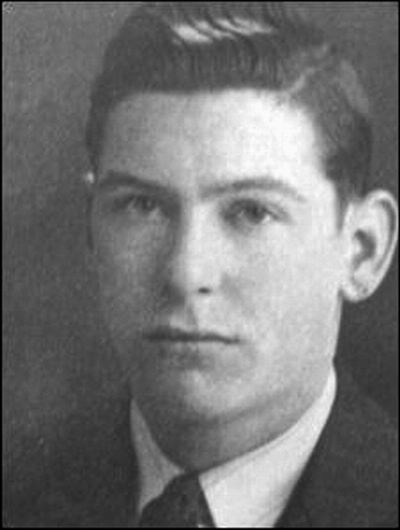